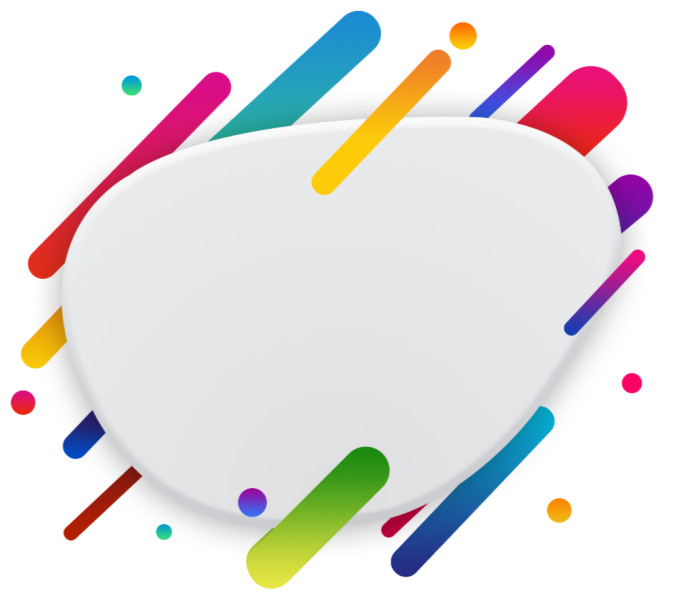 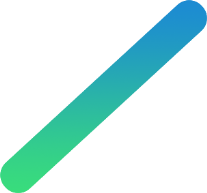 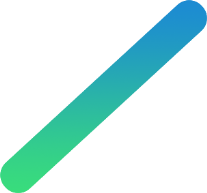 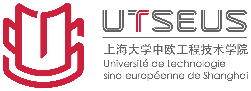 Présentation de la soutenance
LanguesCulture  Aide au développement
|Monde francophone|
Semestre d’automne 2024
Yuhang Zhou    Zibo Yuan
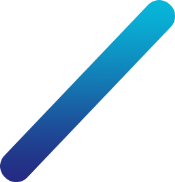 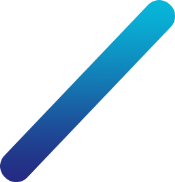 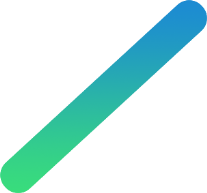 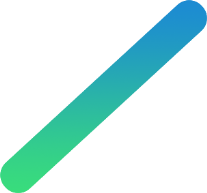 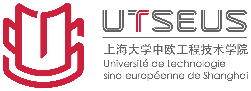 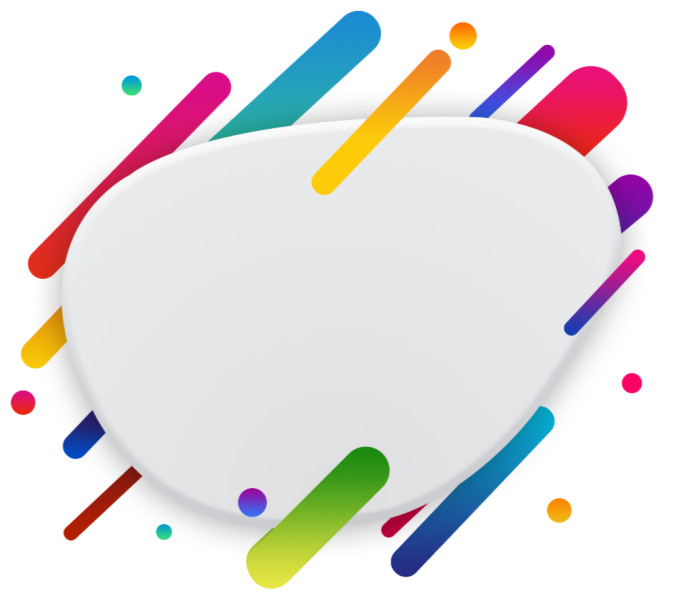 01.Introduction
02. La langue française, un lien universel
Plan
03.La culture francophone, un trésor mondial
04.L’aide au développement, un pilier 
de la Francophonie
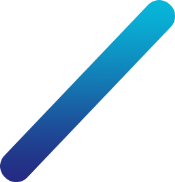 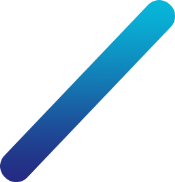 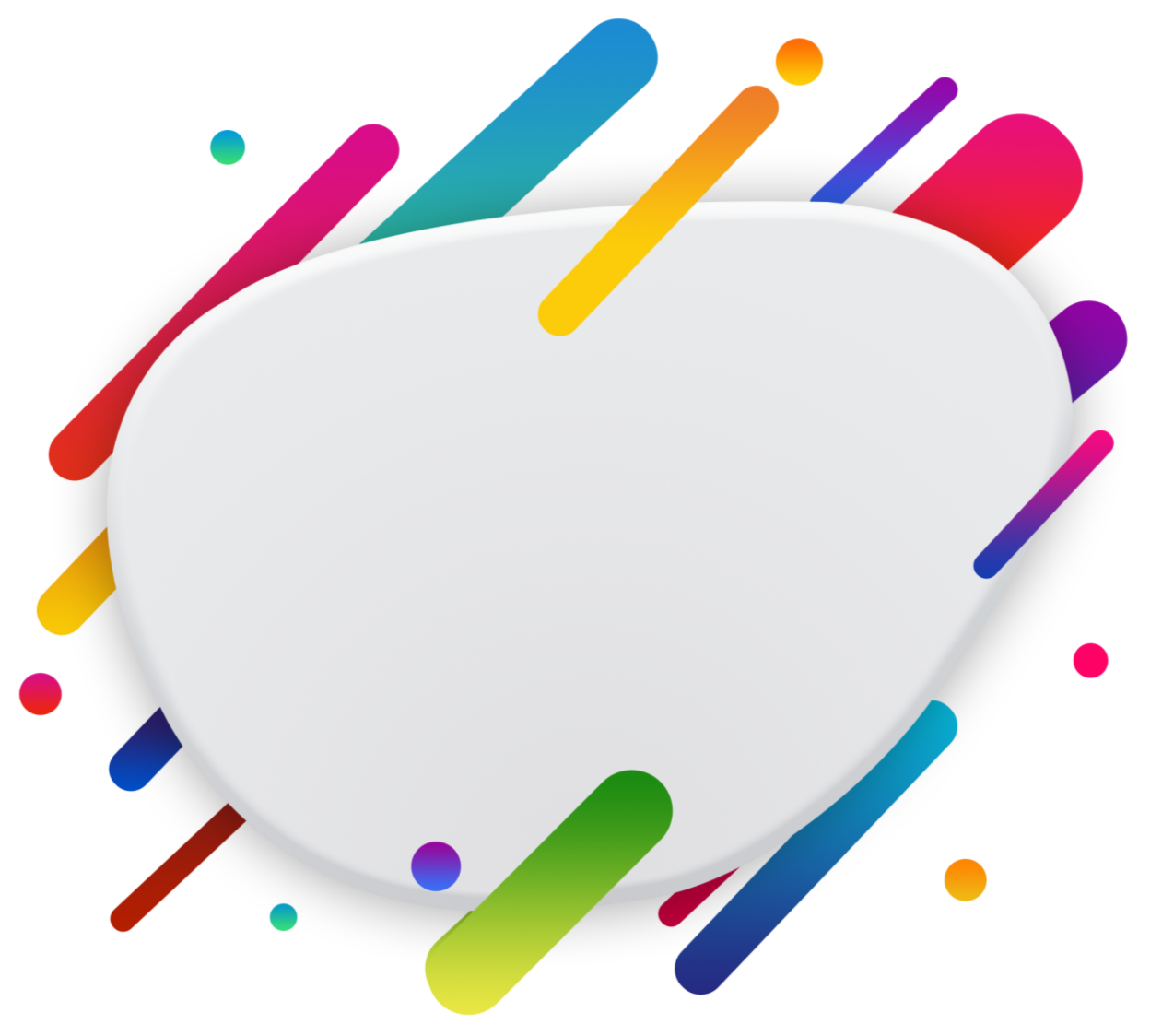 Introduction
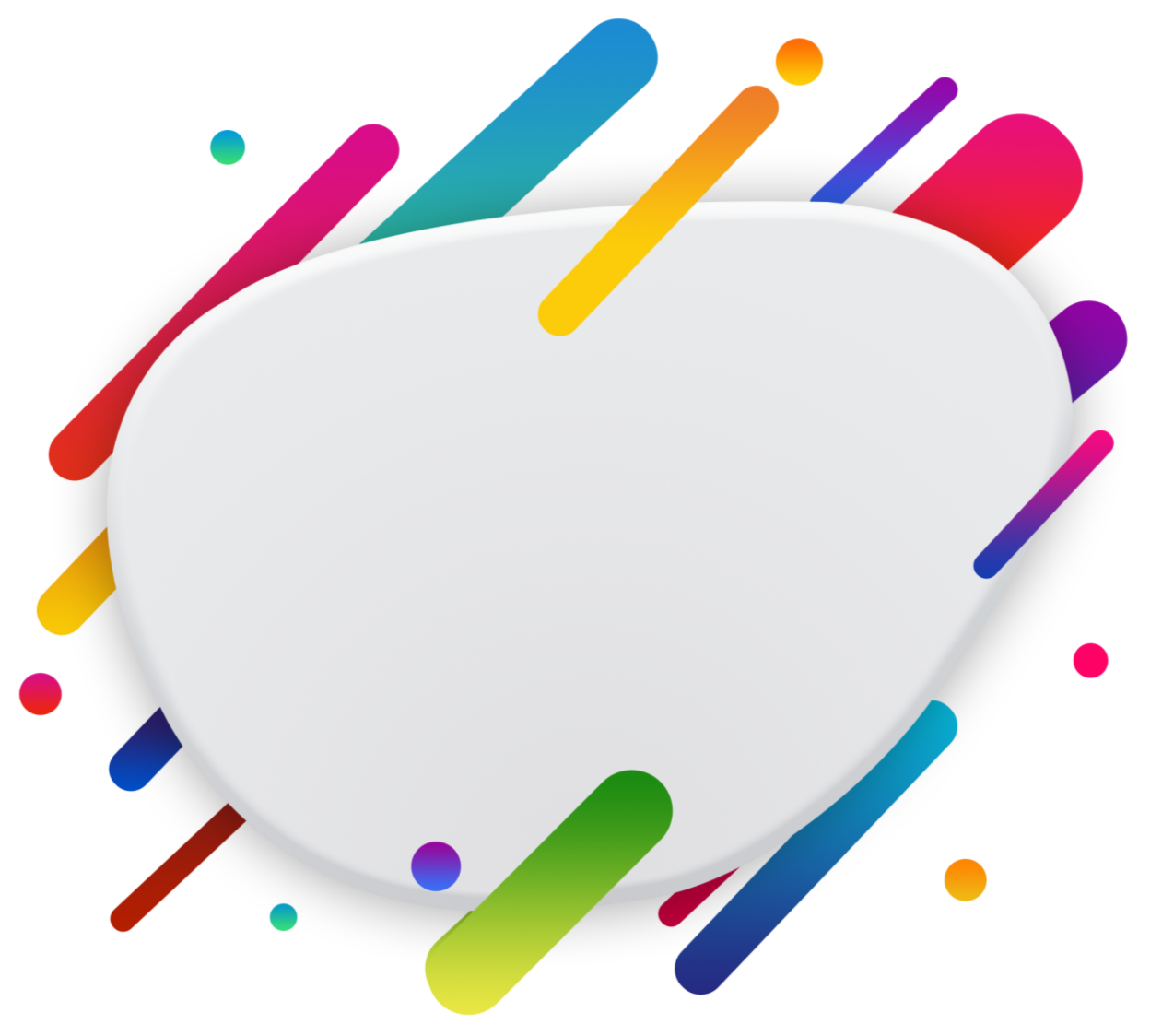 02. La langue française, un lien universel
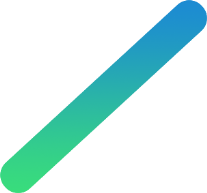 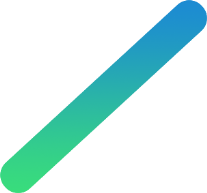 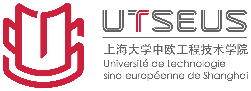 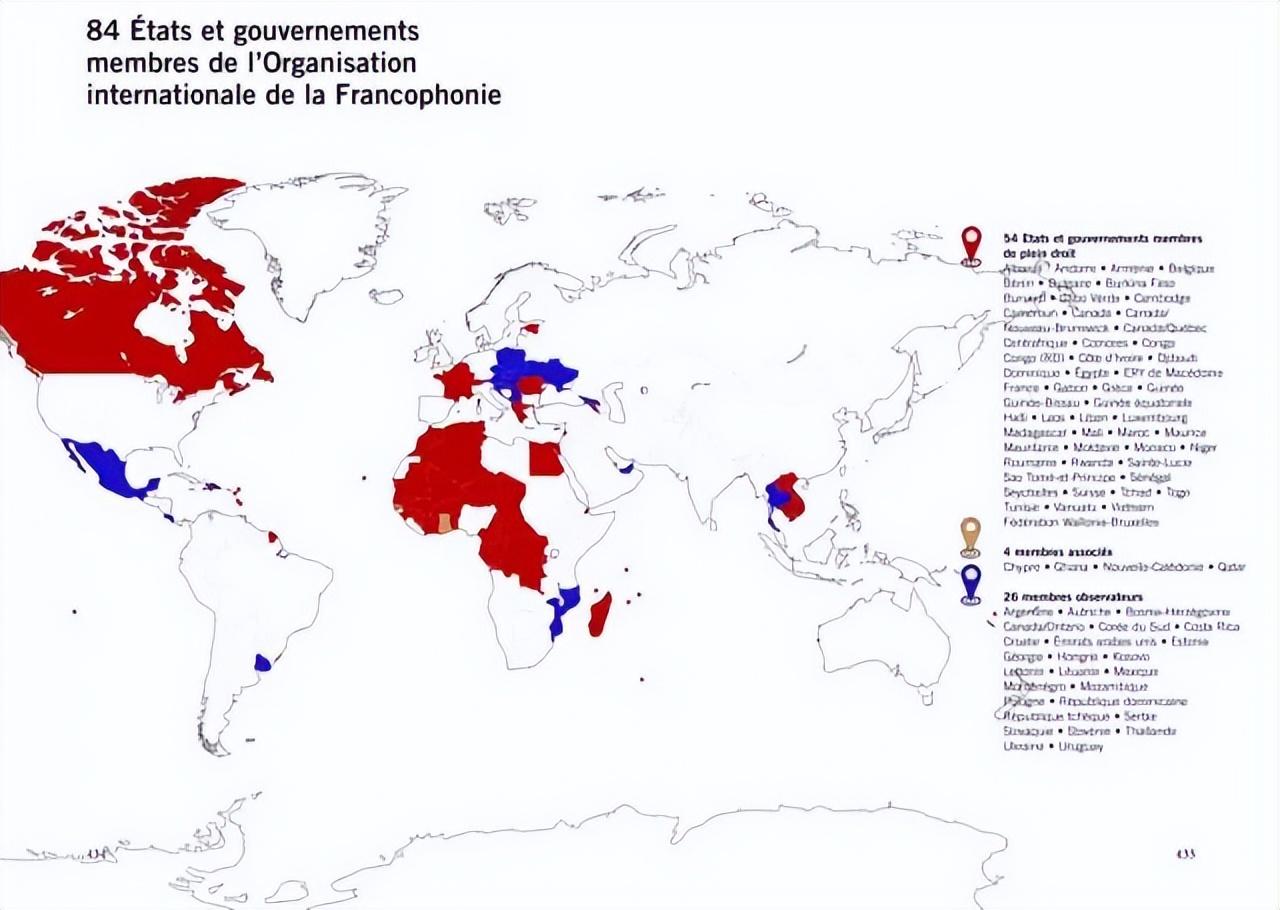 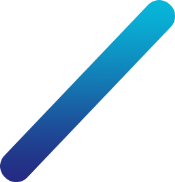 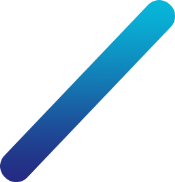 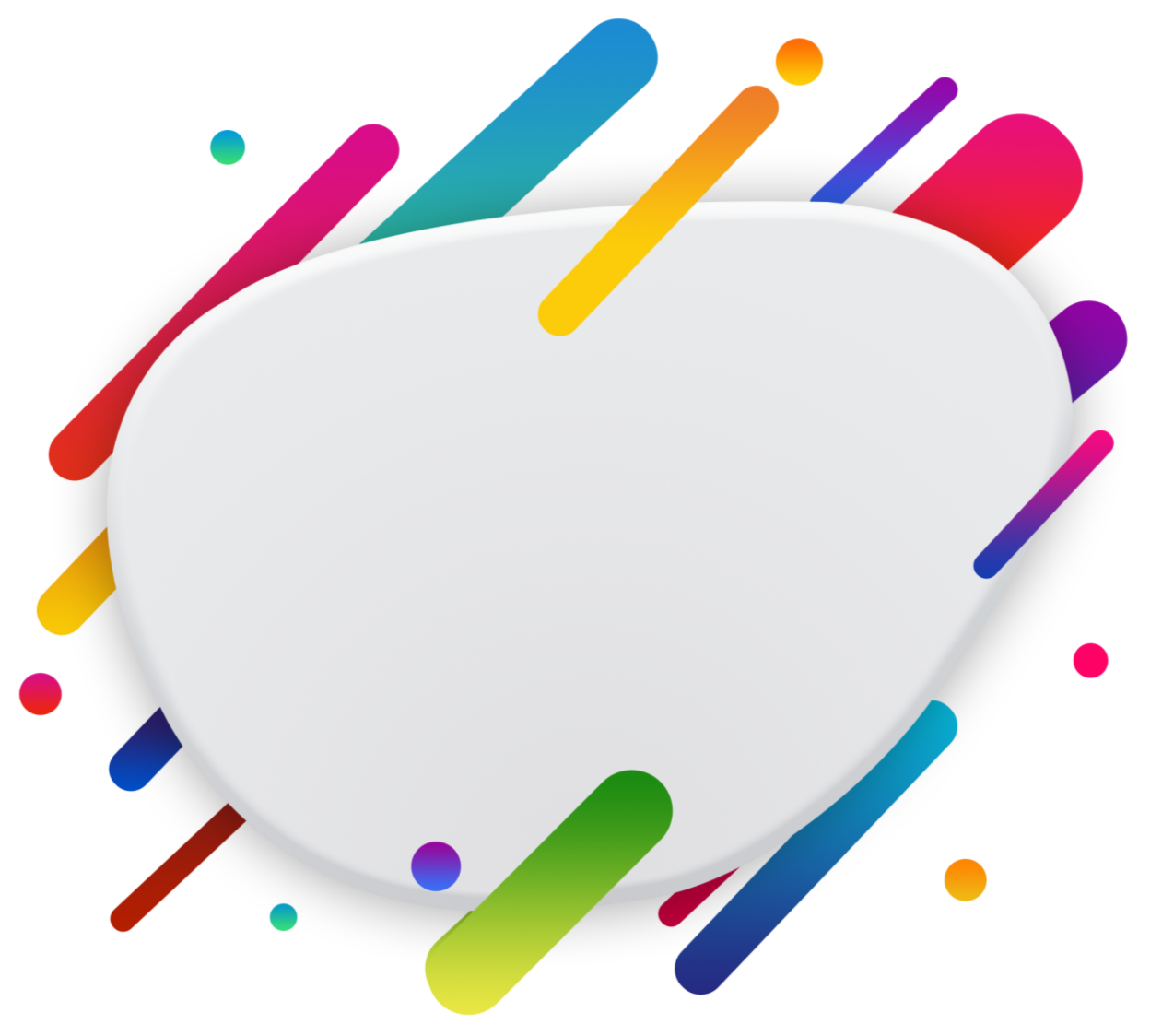 03.La culture francophone, un trésor mondial
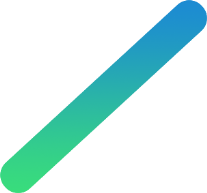 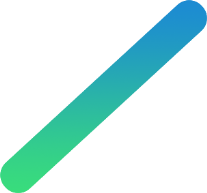 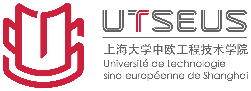 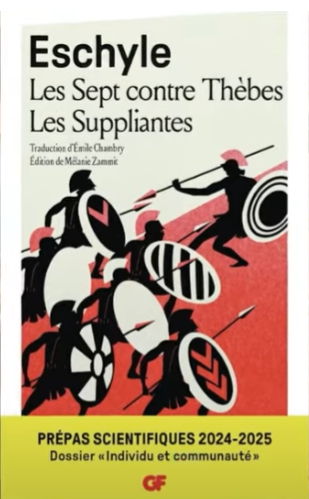 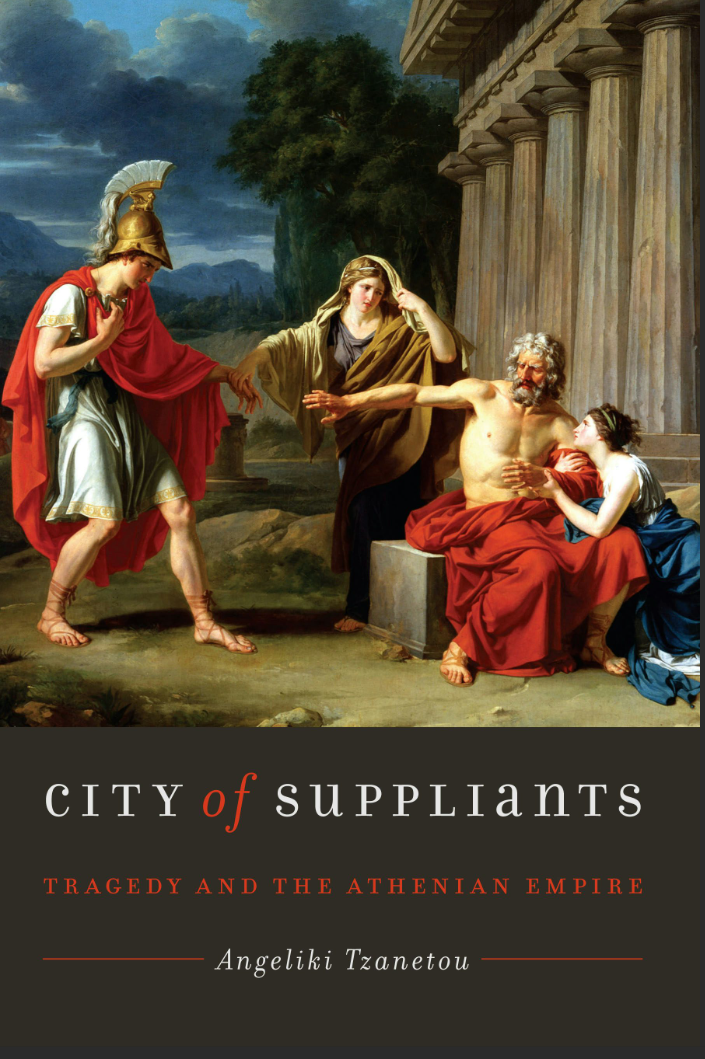 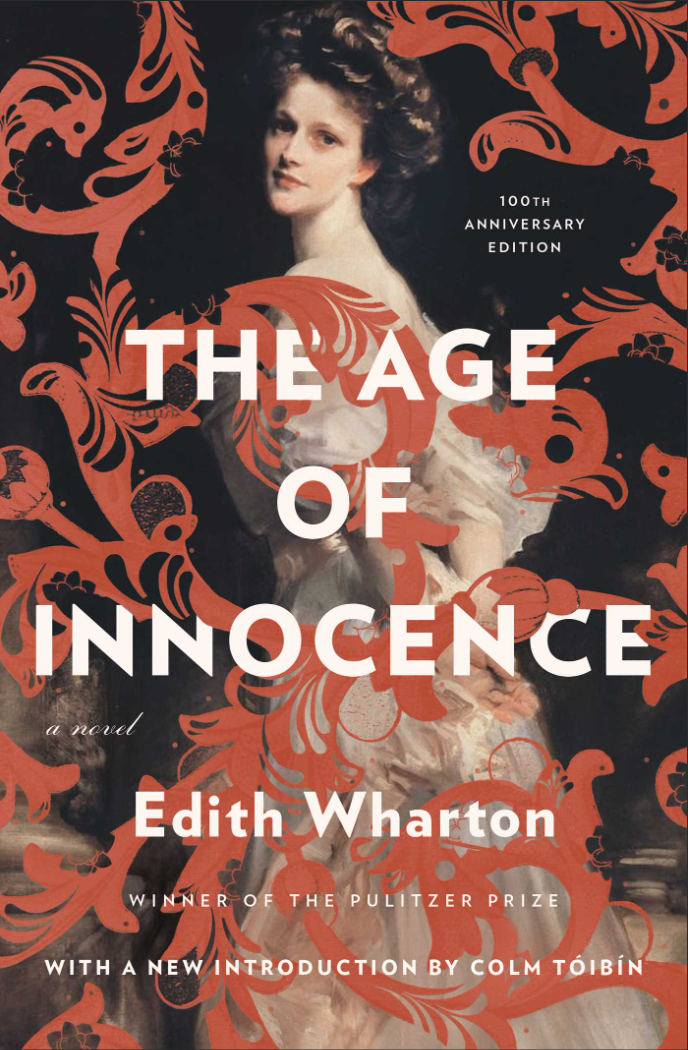 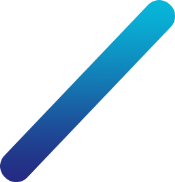 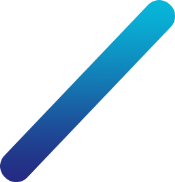 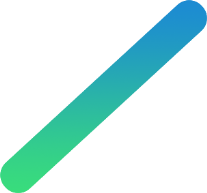 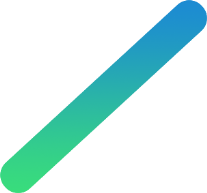 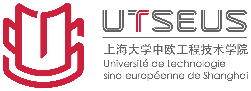 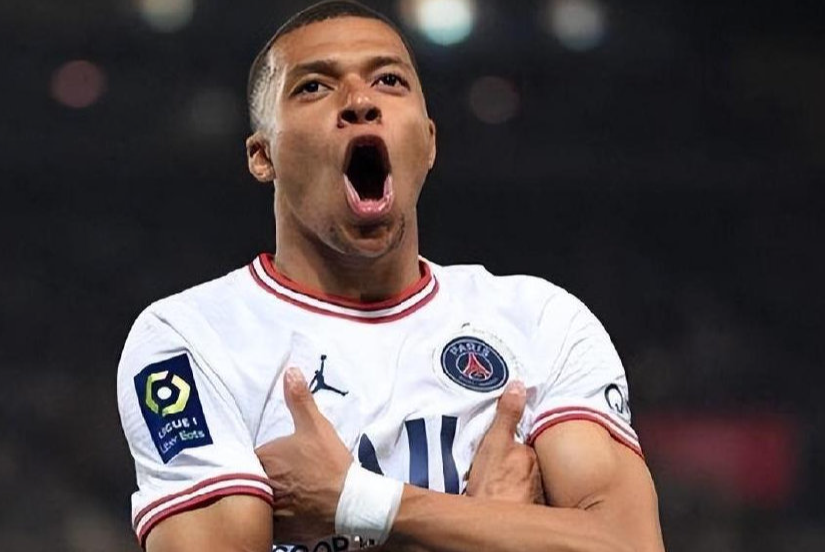 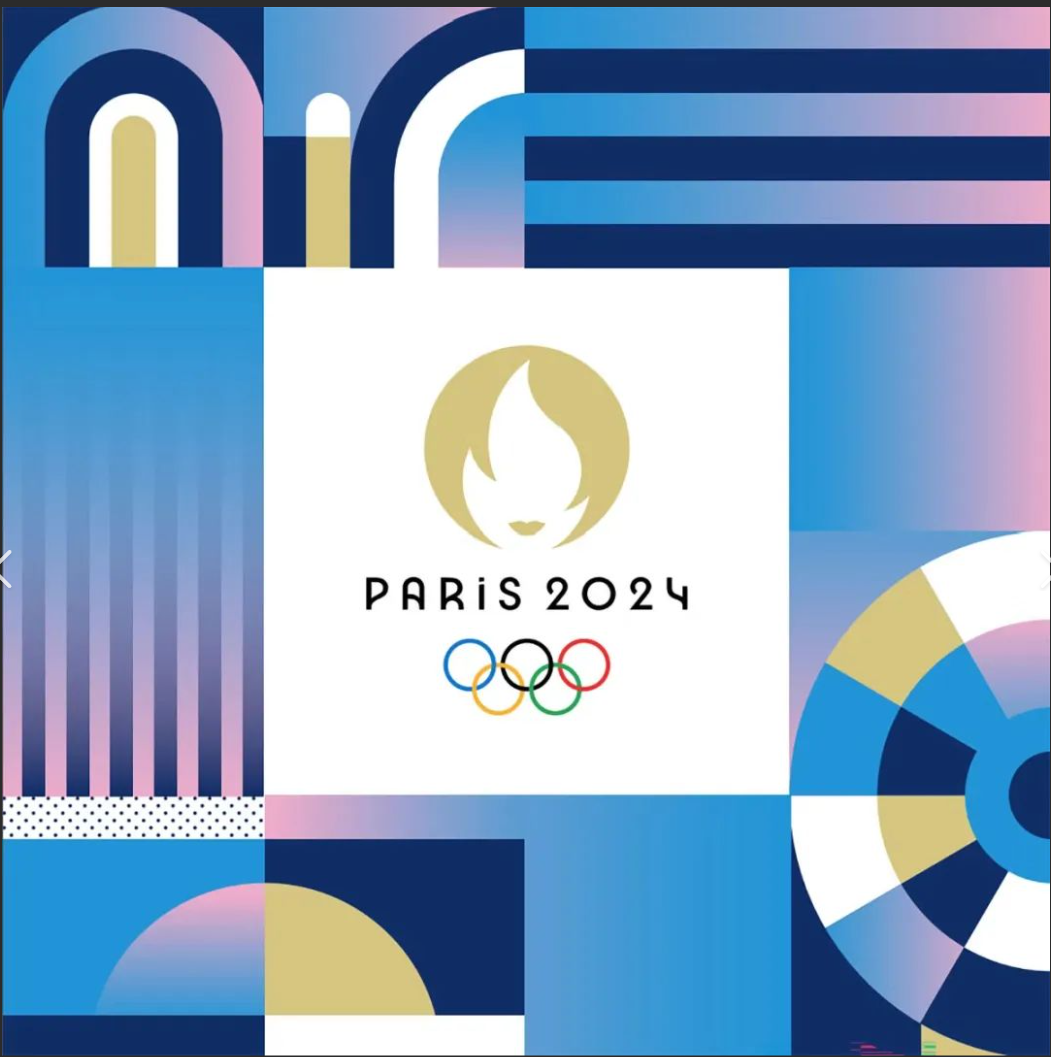 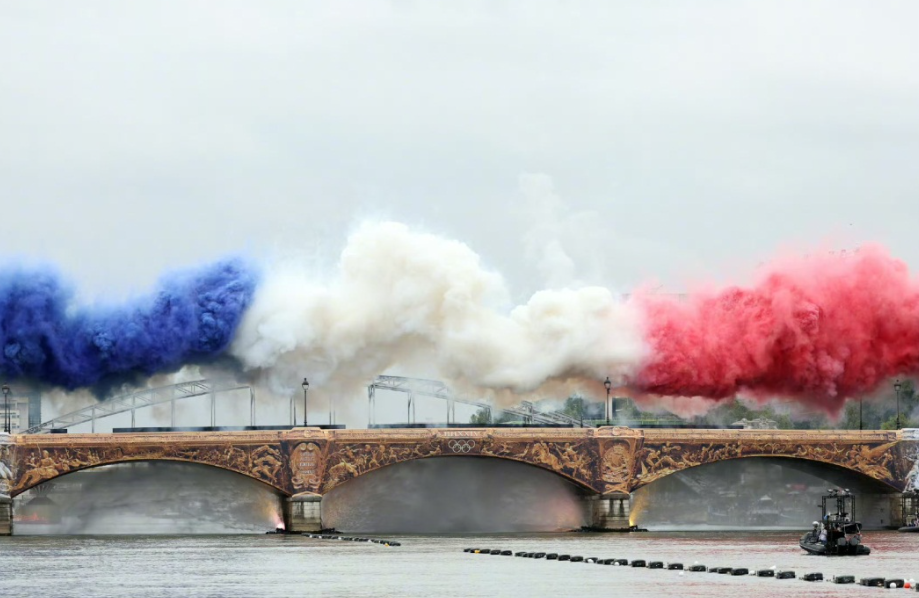 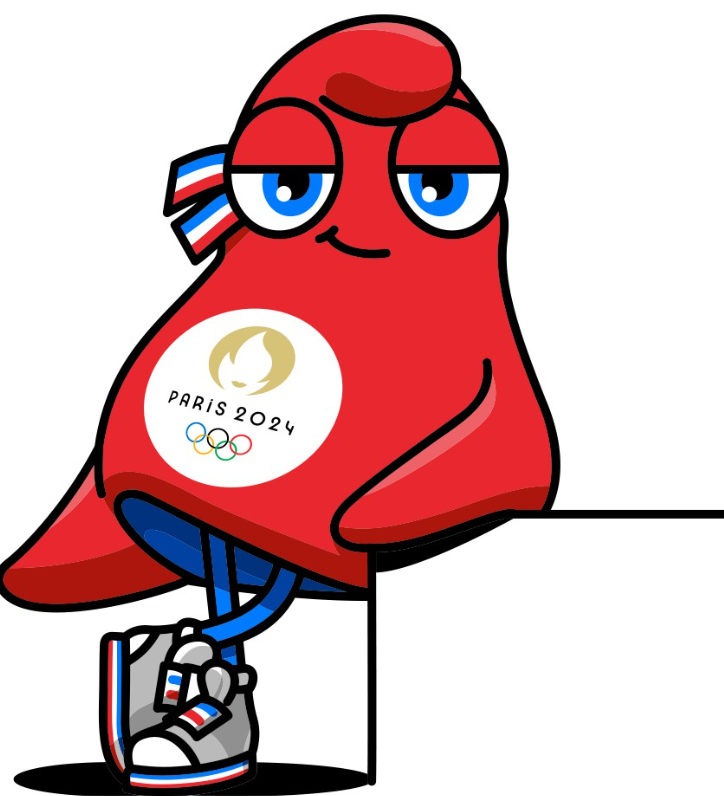 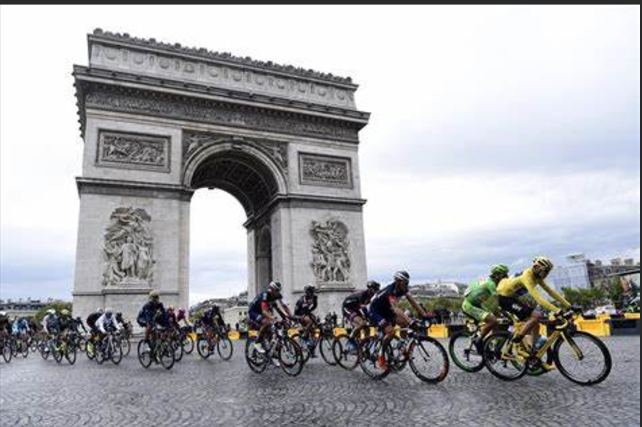 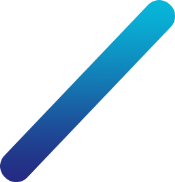 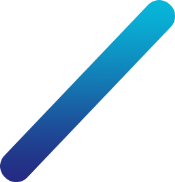 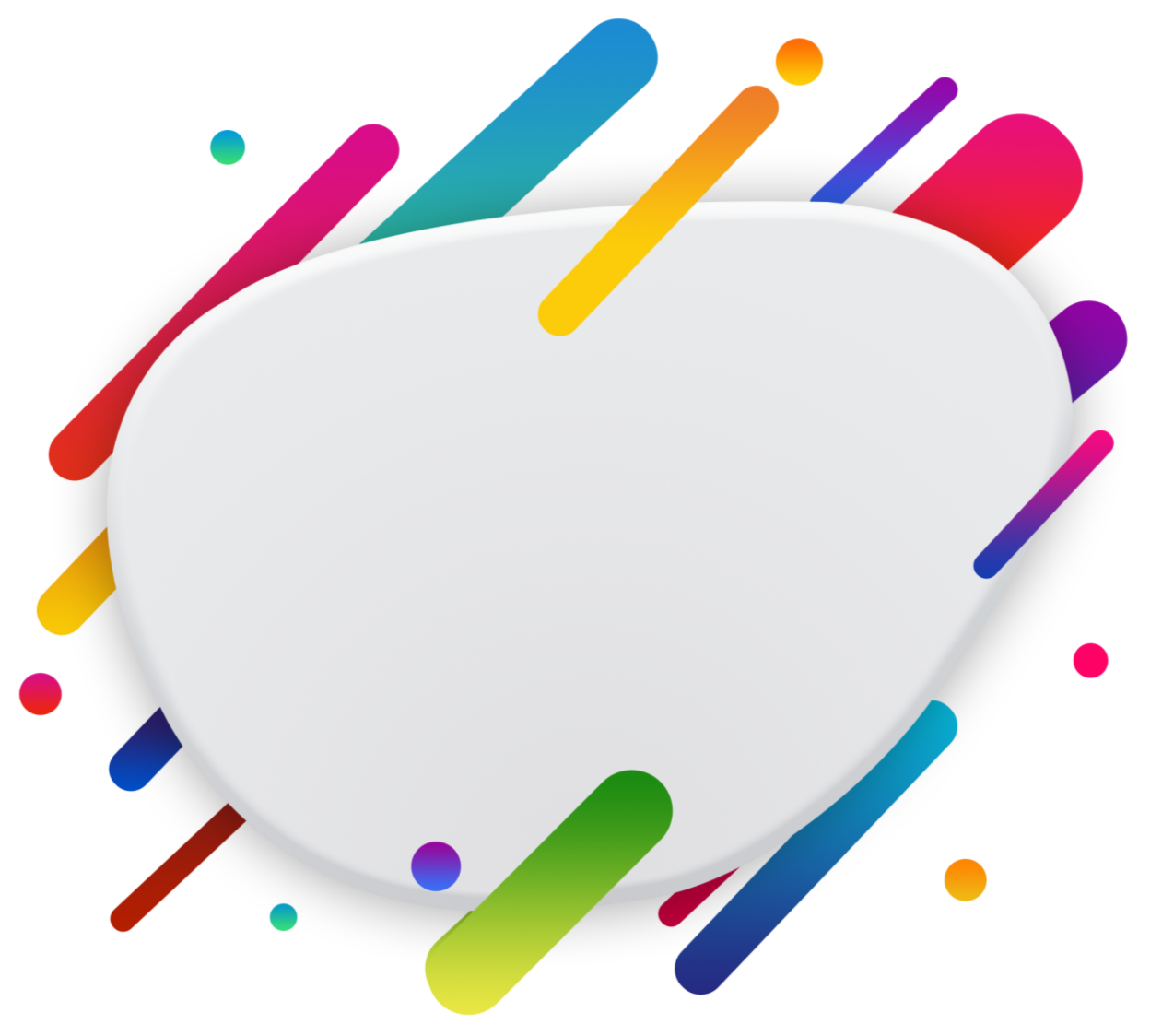 04.L’aide au développement, un pilier de la Francophonie
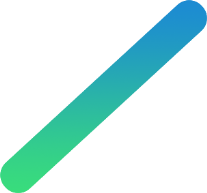 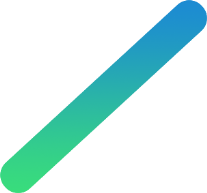 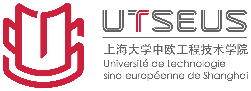 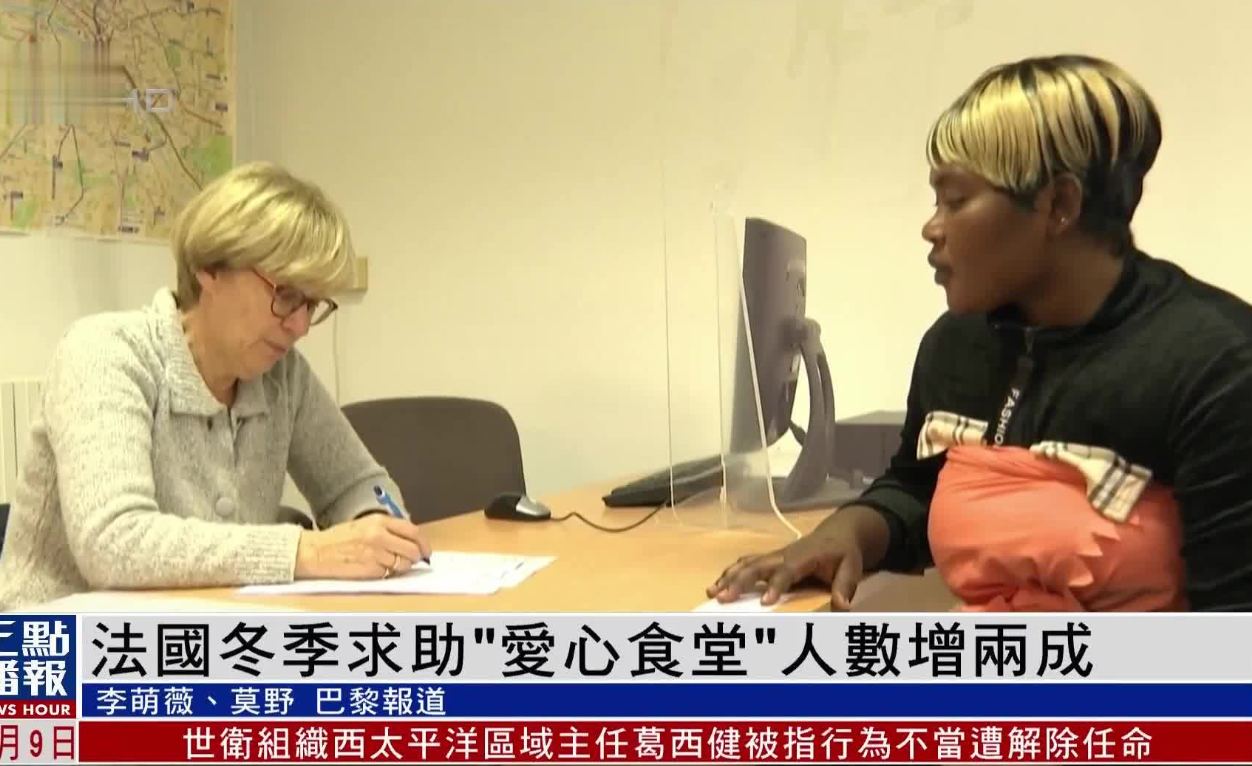 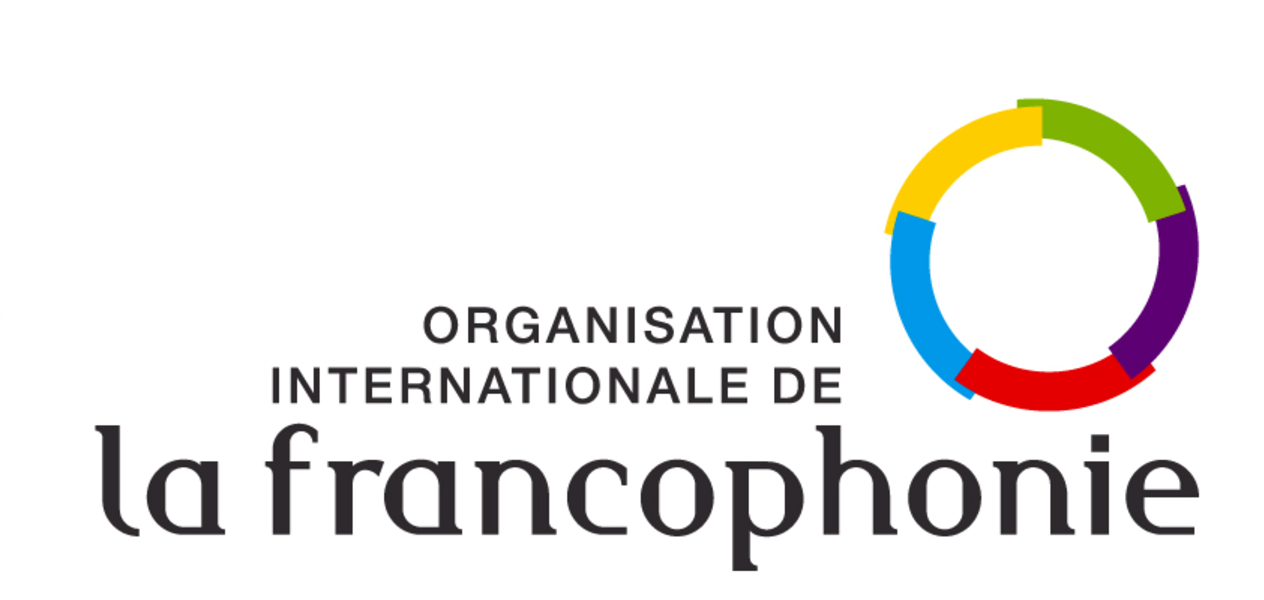 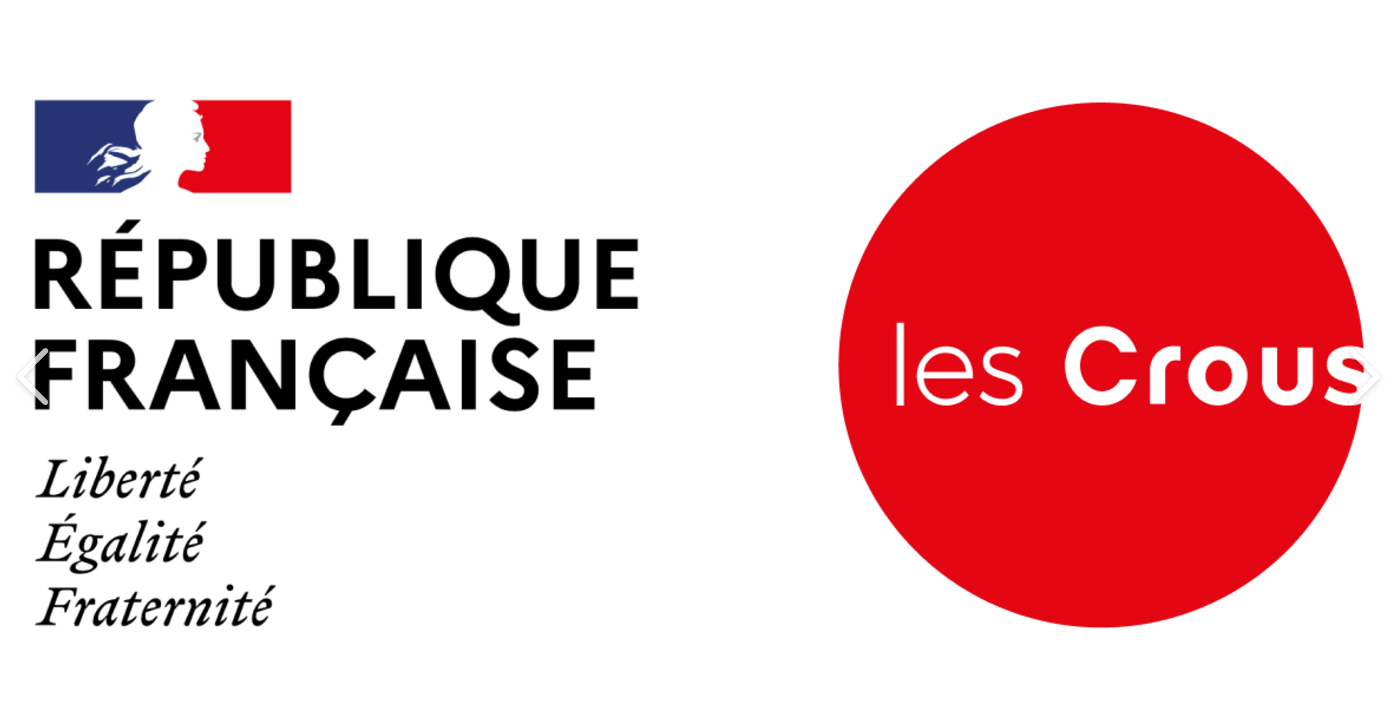 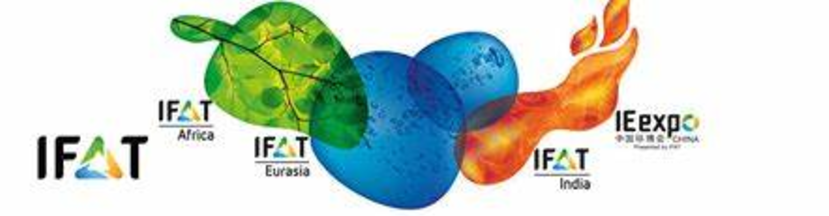 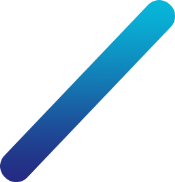 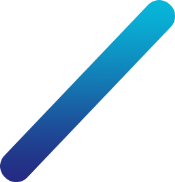 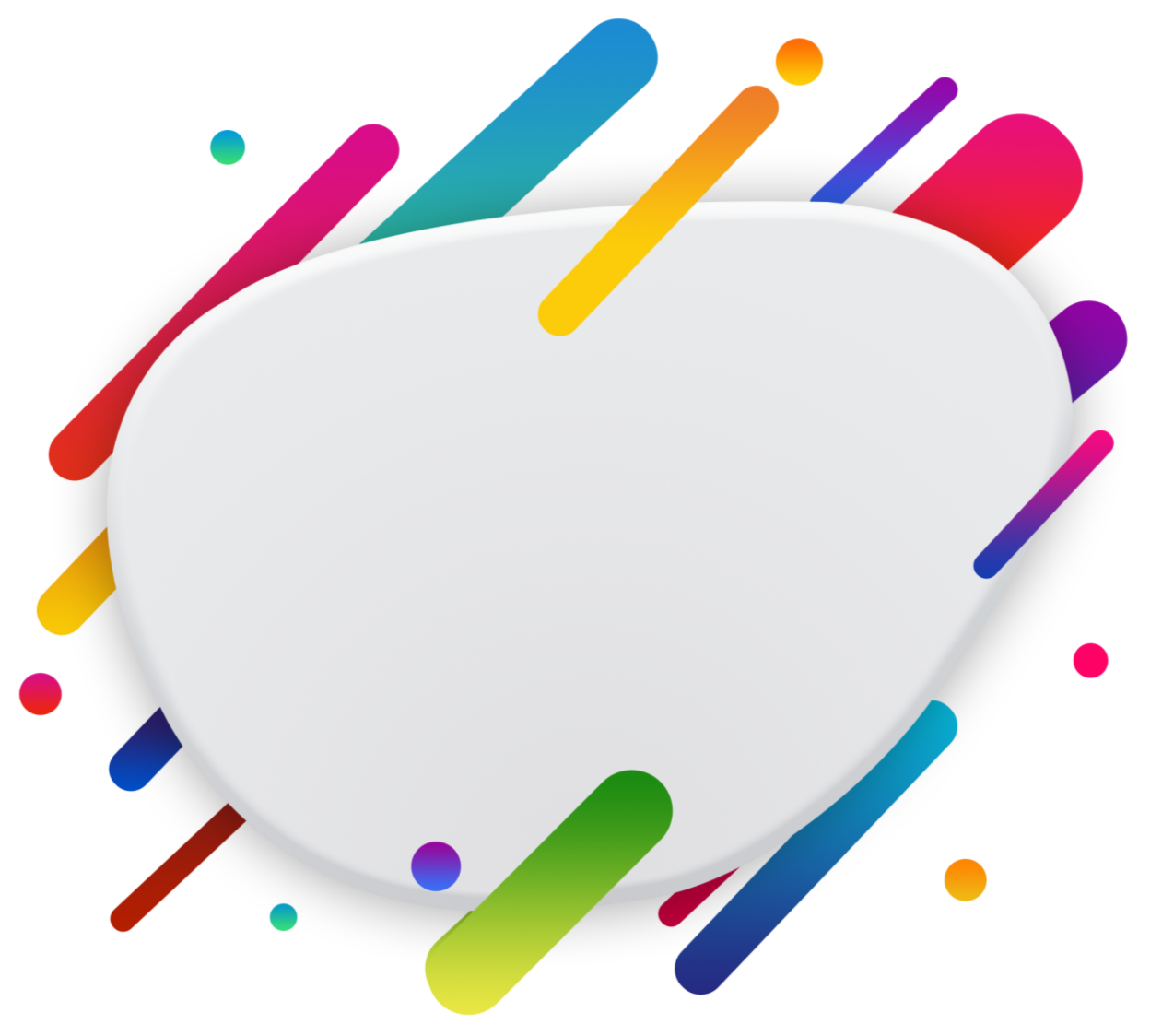 MERCI
汇报完毕！